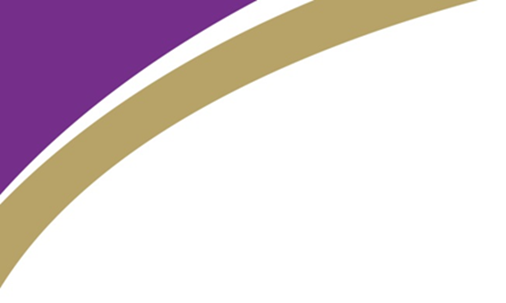 GCSE Computer Science
Mr Foulger
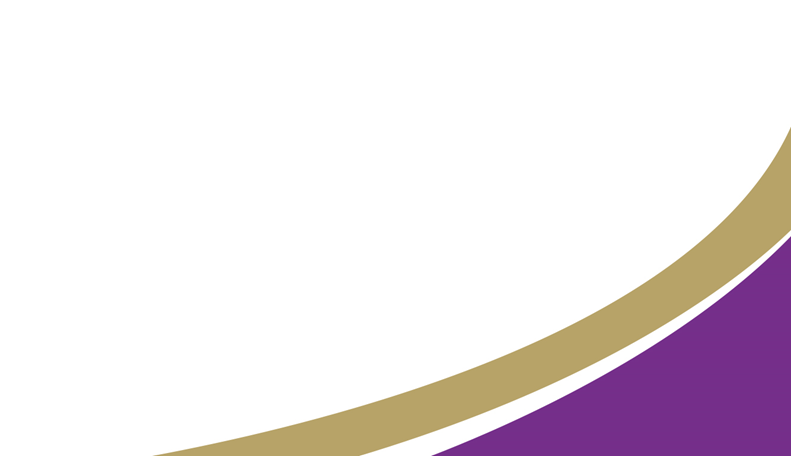 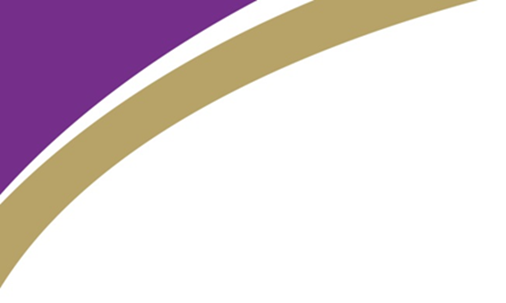 Computer Science GCSE– overview
5 lessons a fortnight (usually 2 x double, 1 single)
Edexcel exam board:
1 theory exam (paper based) – 50% of the course
1 programming exam (taken on a computer) – 50% of the course
All software provided
Python programming language used extensively
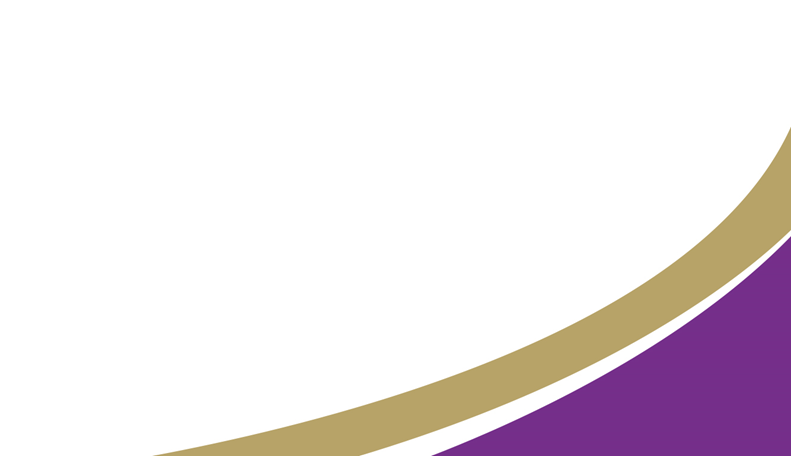 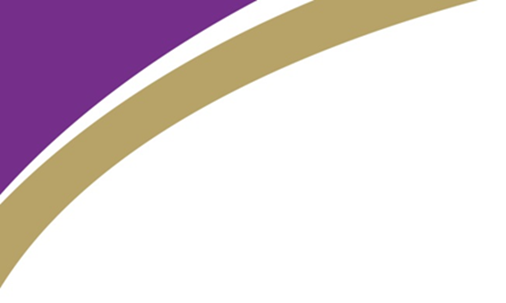 Computer Science  – Skills and Careers
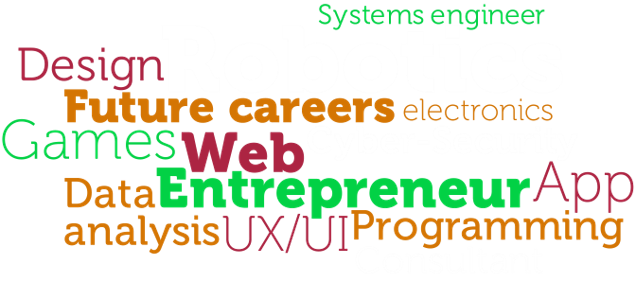 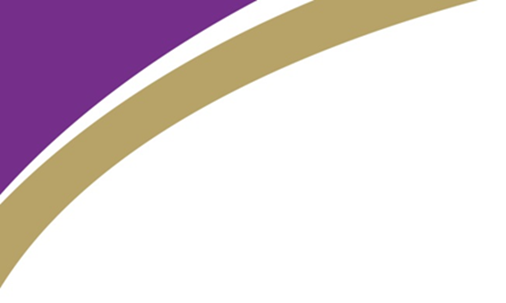 Why choose Computer Science?
Computers are changing every part of our lives at an ever-increasing rate – why not drive the future?
In this GCSE:
Experience programming and making new software
Find out how hackers attack computers and other cybersecurity topics
Discover how computers work 
Solve logical problems
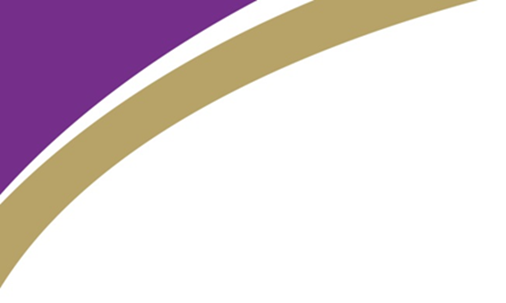 What will I learn?
This GCSE will equip you with a range of transferable practical and theoretical skills.
Paper 1: Principles of Computer Science

Computational Thinking – how to we solve problems?
Data – how does a computer store data?
Computing Hardware – what are the different parts that make up a computer?
Networks – how do we link computers together?
Issues and impacts – how do computers effect our lives and the environment?
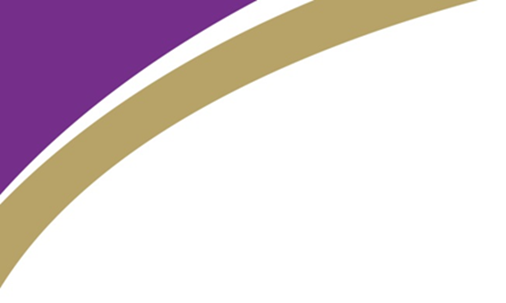 What will I learn?
Paper 2: Application of Computational Thinking (programming exam)

Problem solving with programming

Algorithms -  how do we read, write and assess algorithms? 
Decomposing and analysing problems – how do we work out how to solve a problem?
Ability to read, write, refine and evaluate programs – how do we code in Python?
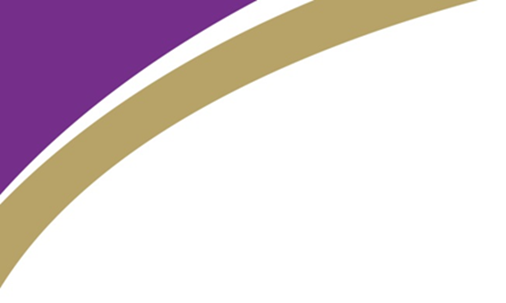 Contact
bfoulger@sheldonschool.co.uk

Mr Foulger, C1 or BEC office